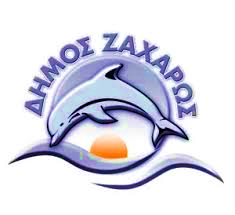 ΔΗΜΟΣ  ΖΑΧΑΡΩΣ
Κέντρο Δημιουργικής Απασχόλησης Παιδιών
Εμείς τα παιδιά του ΚΔΑΠ, φορέσαμε το καλύτερο χαμόγελό μας, γιατί έχουμε λόγο…
…η προσφορά σας θα μας βοηθήσει να συνεχίσουμε να μεγαλώνουμε τις δραστηριότητές μας…
εργαστήρια αρχιτεκτονικής
origami 
εργαστήρι κόμικς
εργαστήρι κουκλοθεάτρου 
δραστηριότητες φιλαναγνωσίας
κατασκευές με ανακυκλώσιμα υλικά
εργαστήρι πειραμάτων
επιτραπέζια παιχνίδια
ελεύθερη ώρα παιχνιδιού
θεματικά πάρτυ
δανειστική βιβλιοθήκη
καλλιτεχνικά εργαστήρια
κατασκευές και κουκλοθέατρο
μουσικοκινητική αγωγή
μοντέρνος χορός
γυμναστική
θεατρικό παιχνίδι
ρομποτική
εργαστήρια πληροφορικής
αφήγηση παραμυθιών
μικροί σεφ
πηλοτεχνίες
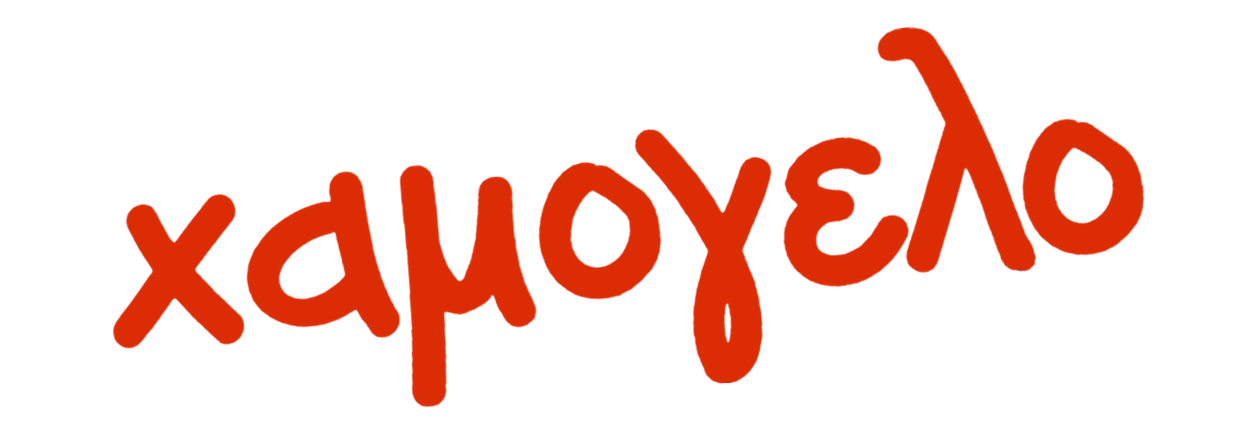 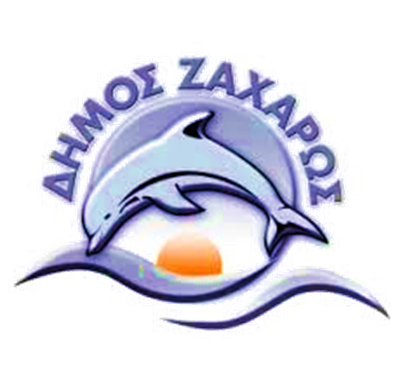 Σας ευχαριστούμε…
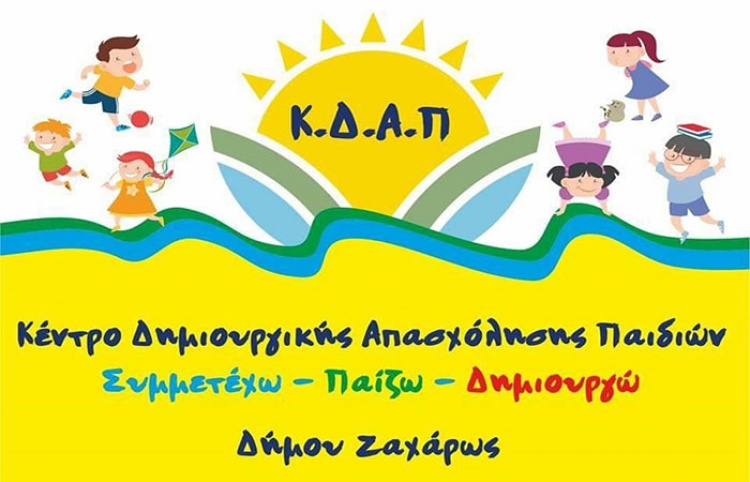